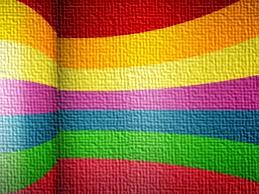 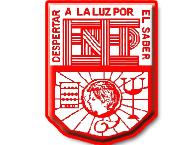 Escuela  Normal De Educación Preescolar
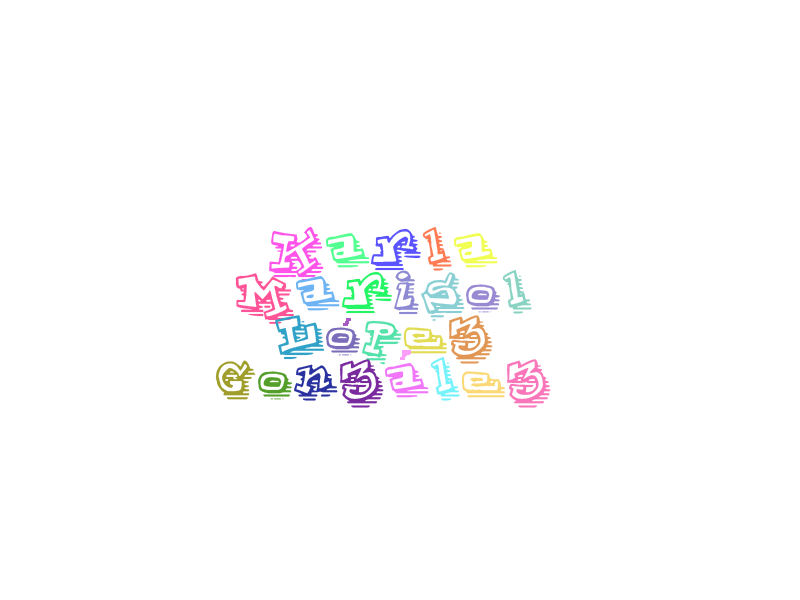 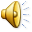 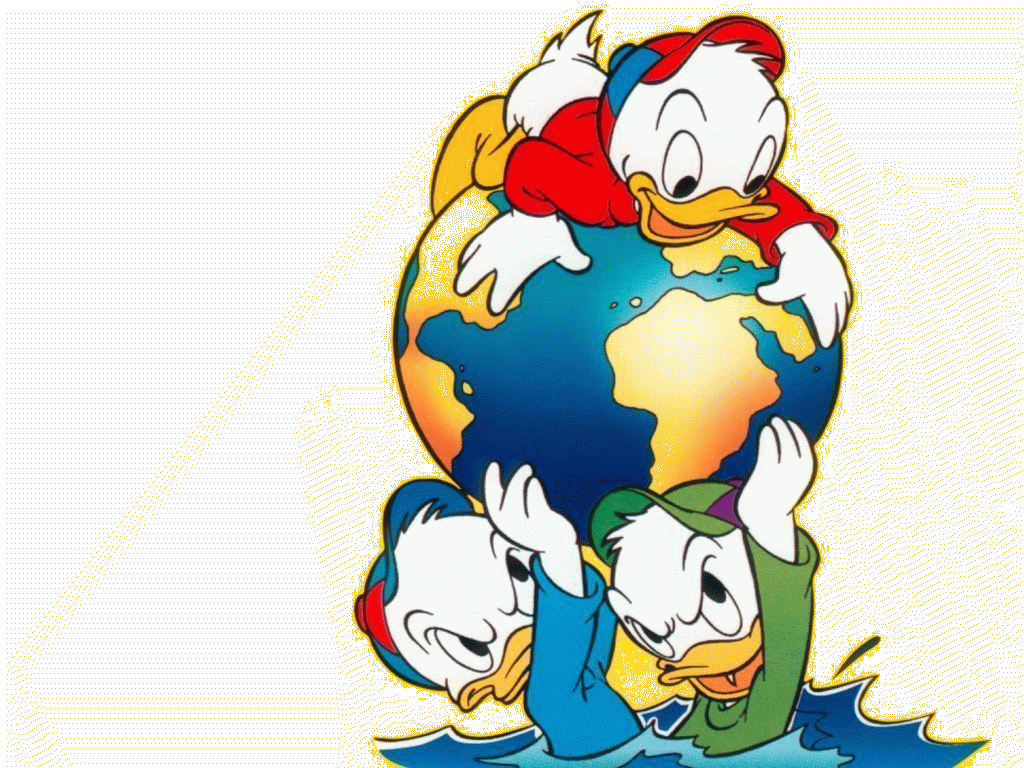 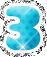 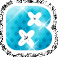 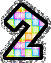 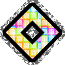 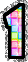 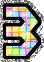 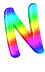 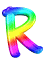 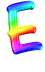 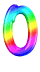 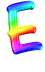 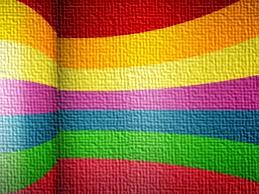 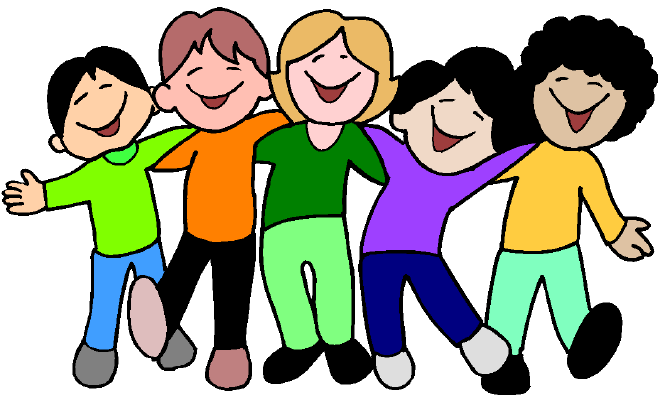 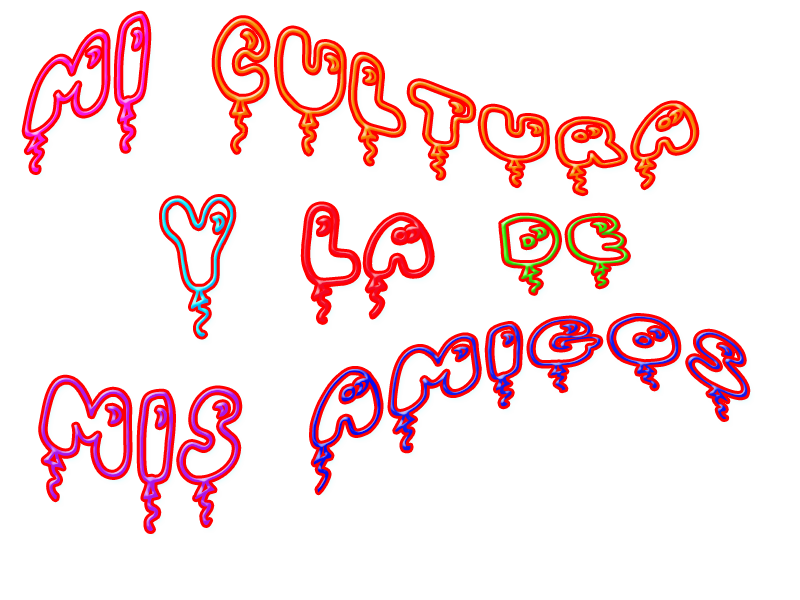 Introducción
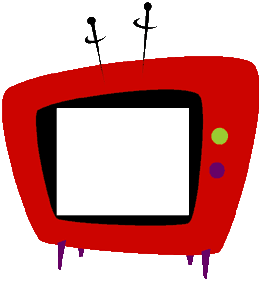 Ver video
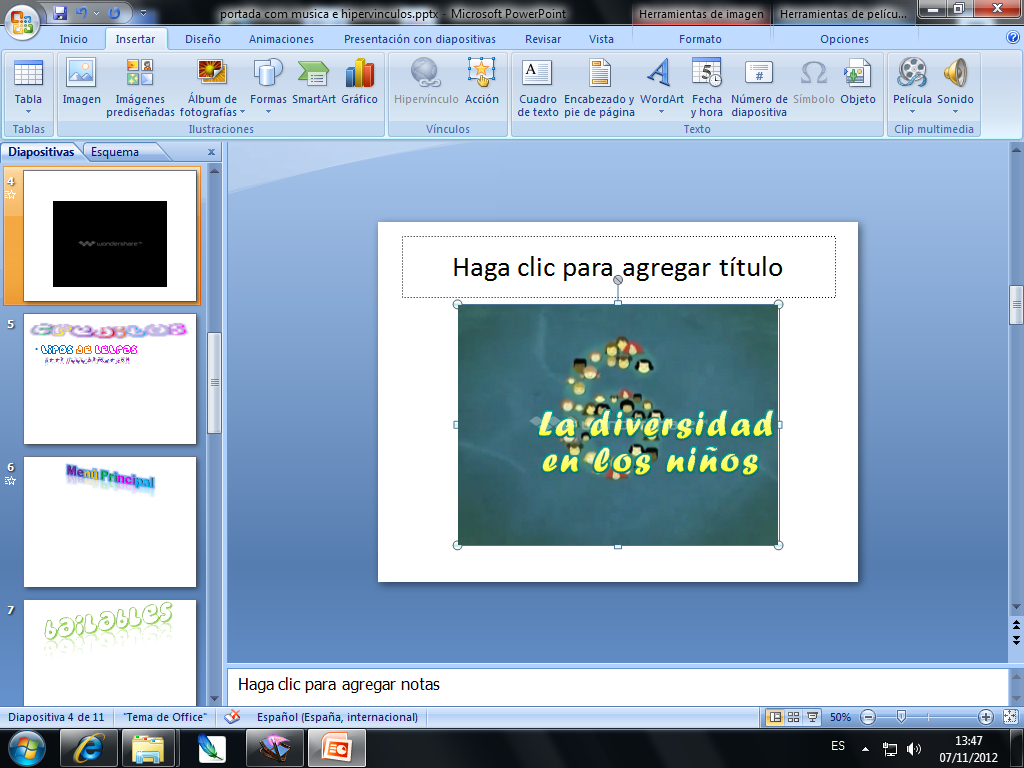 Menú Principal
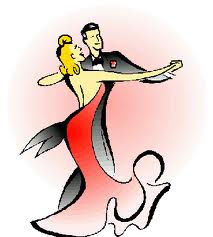 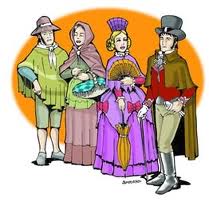 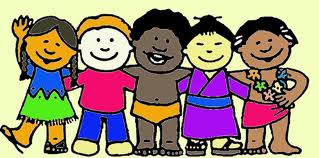 bailables
Vestimenta
Color de piel
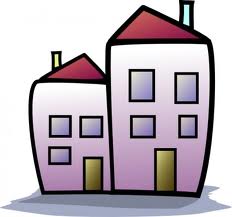 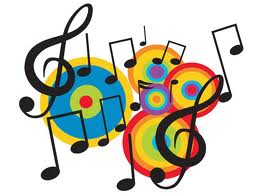 Música
Casas
bailables
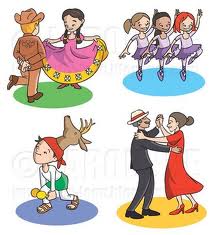 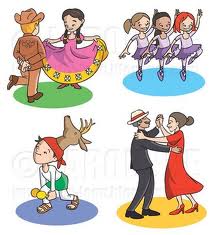 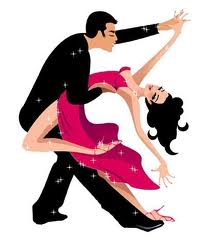 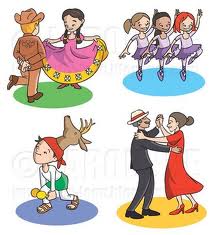 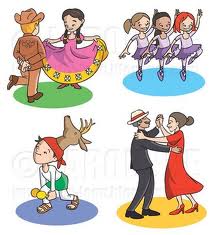 Color de piel
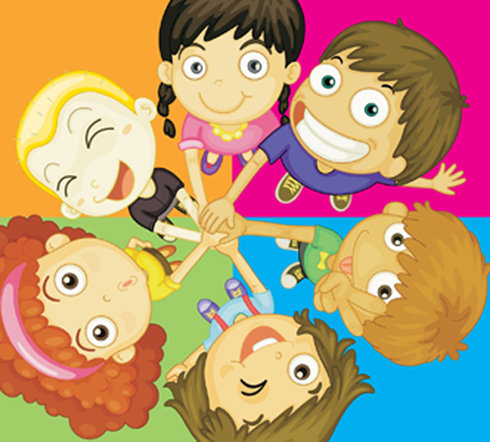 Vestimenta
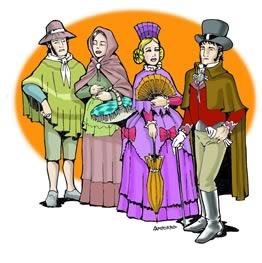 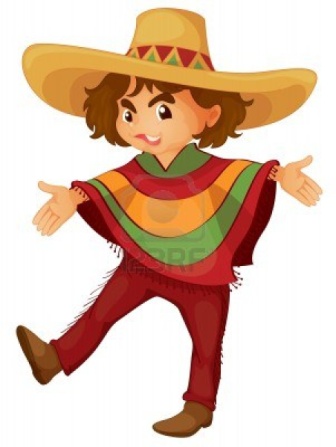 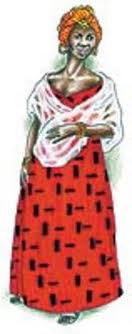 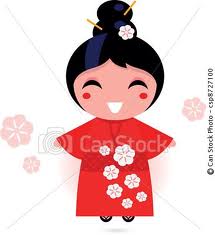 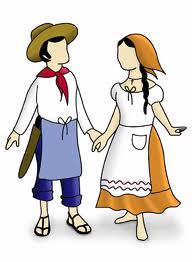 Casas
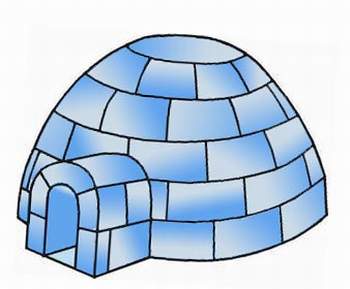 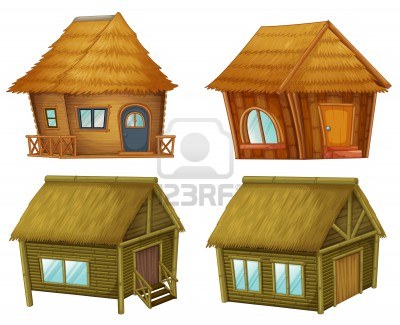 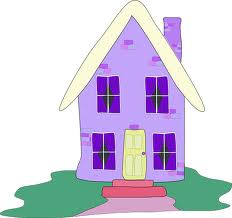 Música
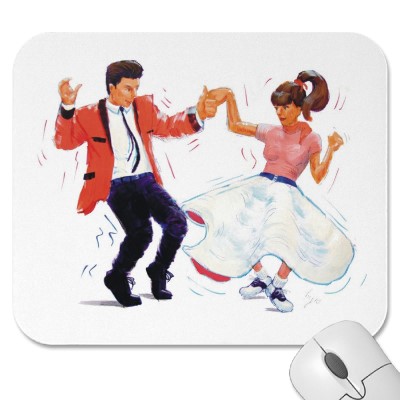 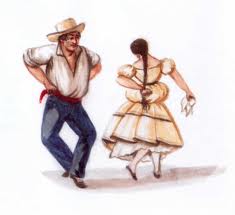 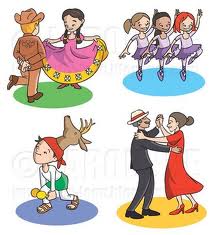 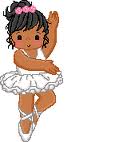 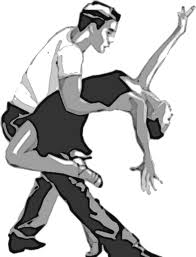 creditos
Tipos de letras
     http://www.dafont.com